Slag Valorisation Symposium 
01-05 April 2019
“Thermodynamics of conditioning MSWI bottom ash using SAF for usage in minerals products”
H. Lucas, B. FRIEDRICH
Outline
Introduction 
Thermal treatment of IBA
Mechanisms of IBA decomposition
Conclusions
Introduction
MSW
IBA
Landfill
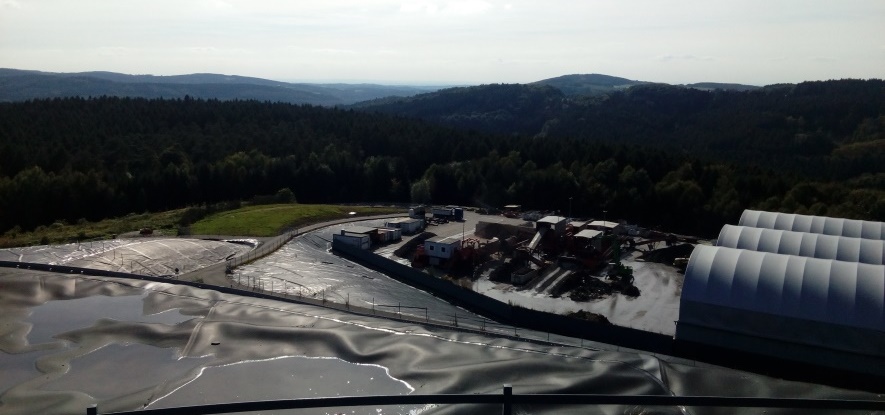 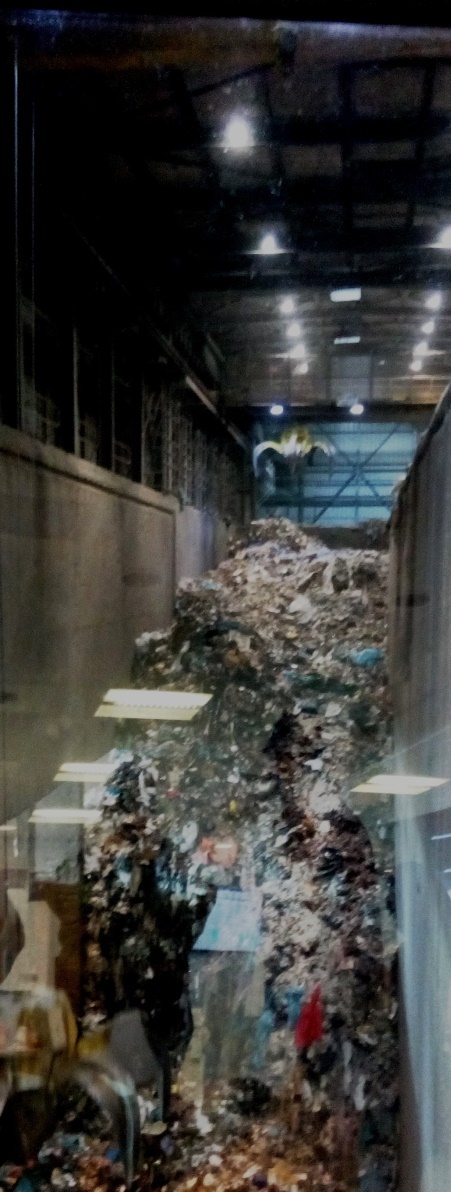 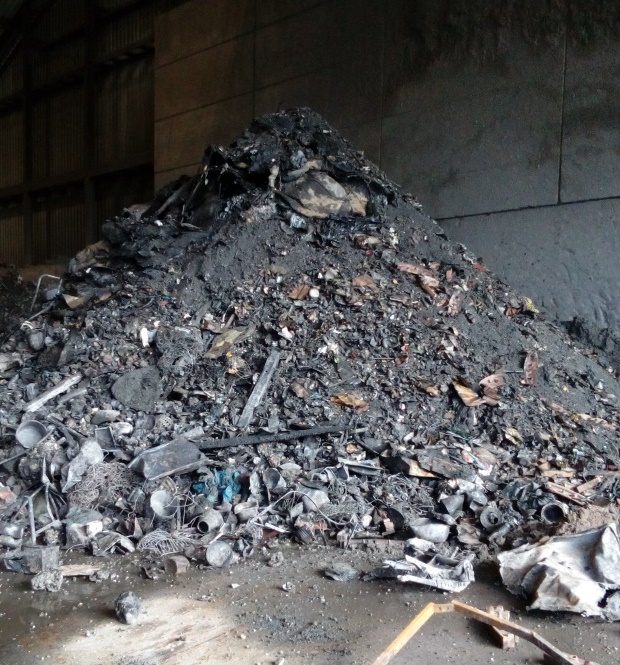 and/or
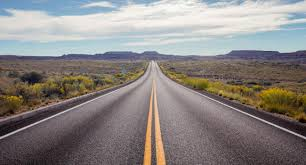 Aggregates
Mass reduction  > 60% wt.
Introduction
MSW
IBA
Landfill
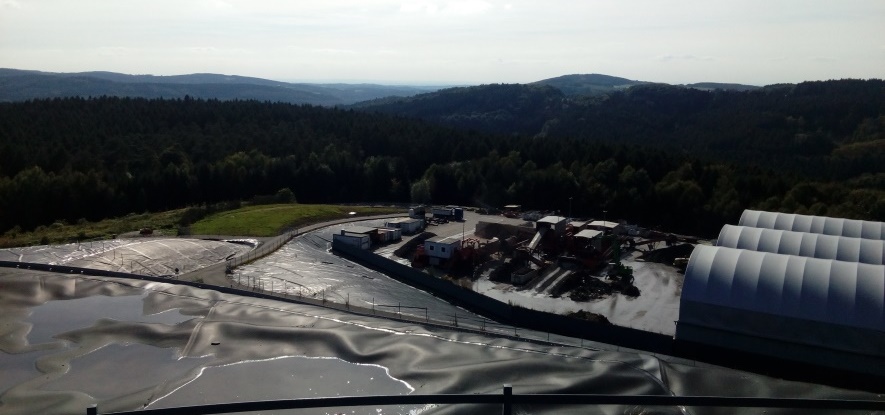 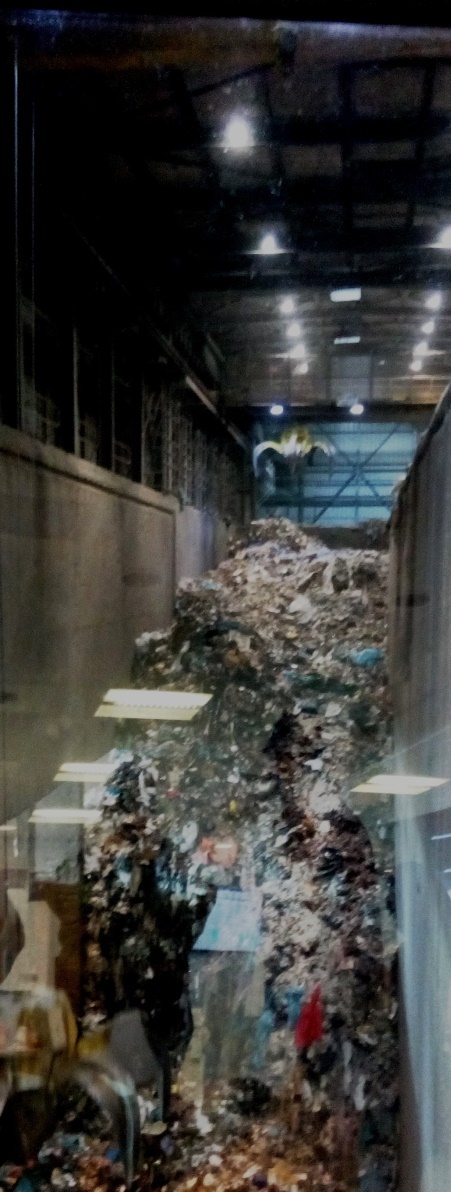 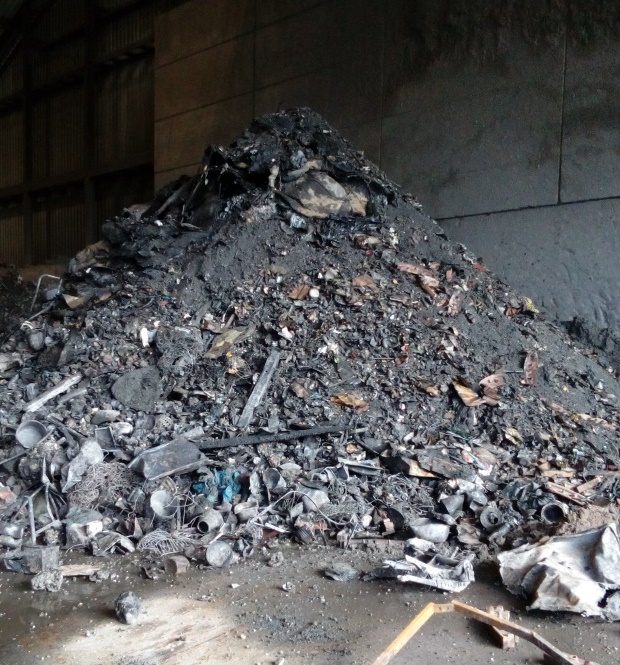 and/or
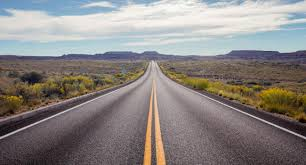 Aggregates
Mass reduction  > 60% wt.
H. Saveyn, P. Eder, E. Garbarino, L. Muchova, O. Hjelmar, H. van der Sloot, R. Comans, A. van Zomeren, J. Hyks, A. Oberender. Study on methodological aspects regarding limit values for pollutants in aggregates in the context of the possible development of end-of-waste criteria under the EU Waste Framework Directive
Thermal treatment of IBA
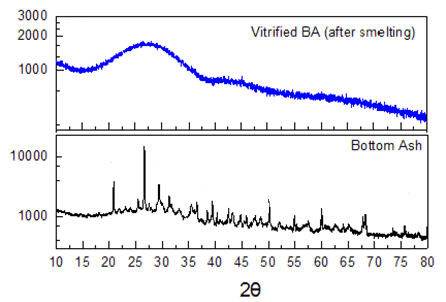 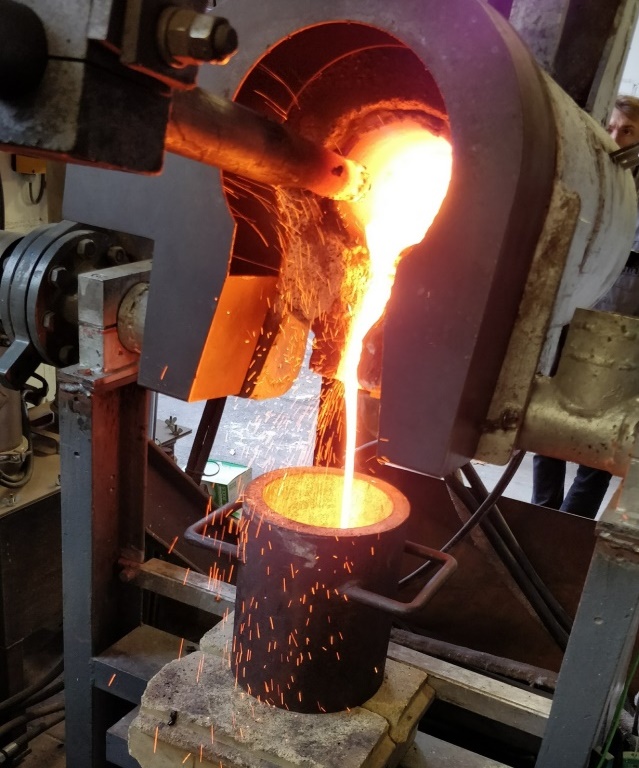 Metal 
9-12% IBA
Slag 
65-70% IBA
Recovered Metal
75-90 % Fe
5-15 %Cu
Others (Cr, Ni, Ag, Au)
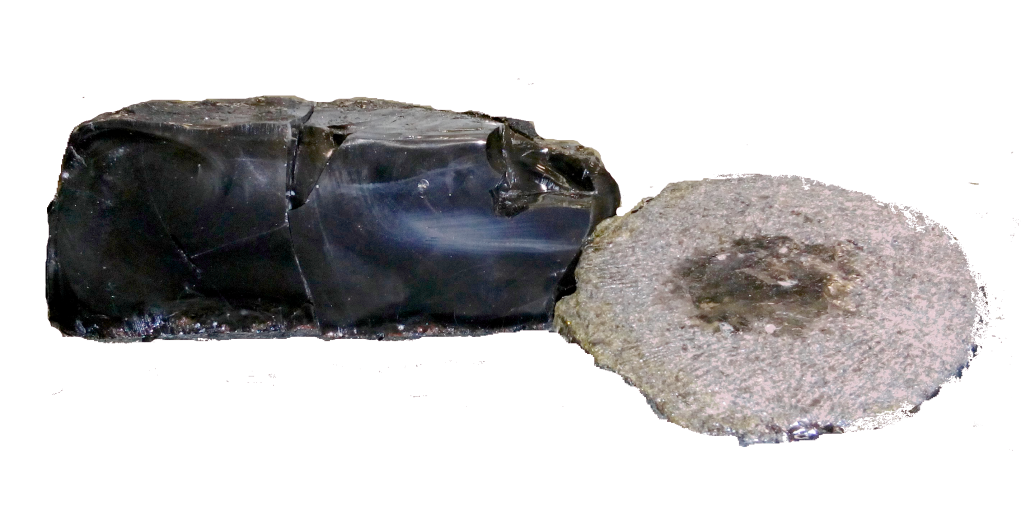 Glass
Recover Metal
Thermal treatment of IBA
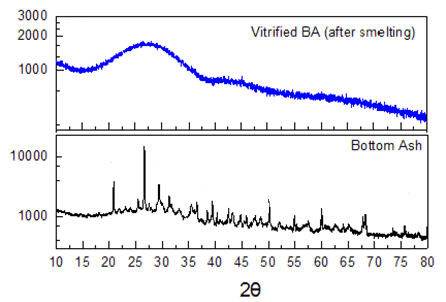 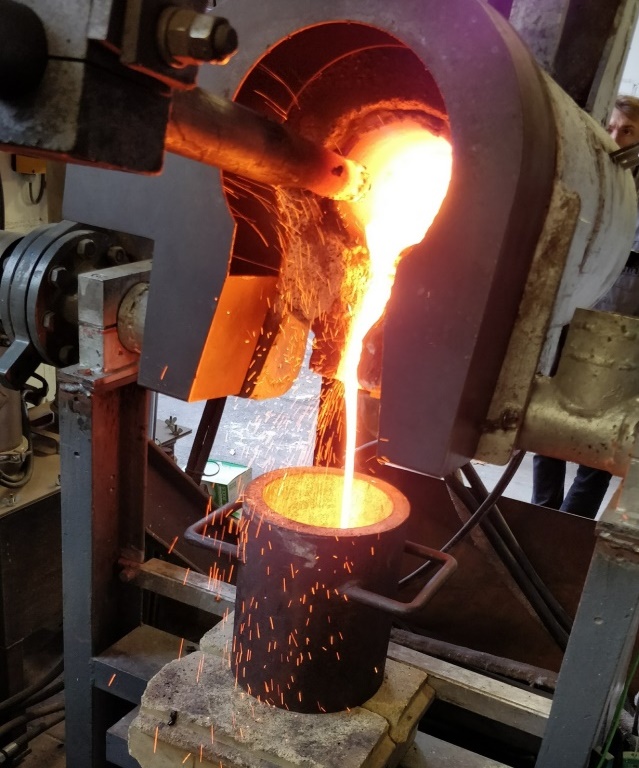 Metal 
9-12% IBA
Slag 
65-70% IBA
Amorphous
Crystalline
Recovered Metal
75-90 % Fe
5-15 %Cu
Others (Cr, Ni, Ag, Au)
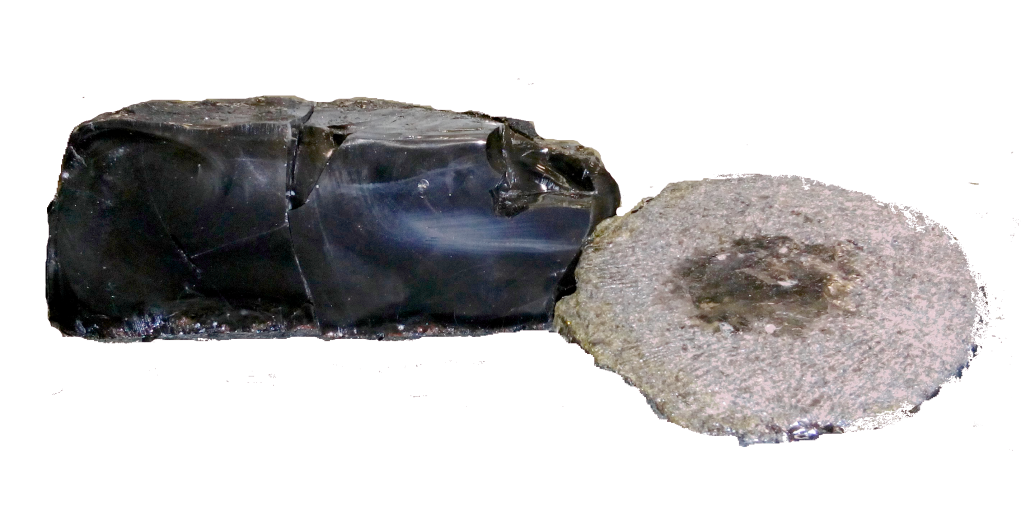 “Vitrified slag free of hazardous elements 
(Cr, Mo, Co, Pb, Zn, etc.)
Glass
Recover Metal
Thermal treatment of IBA
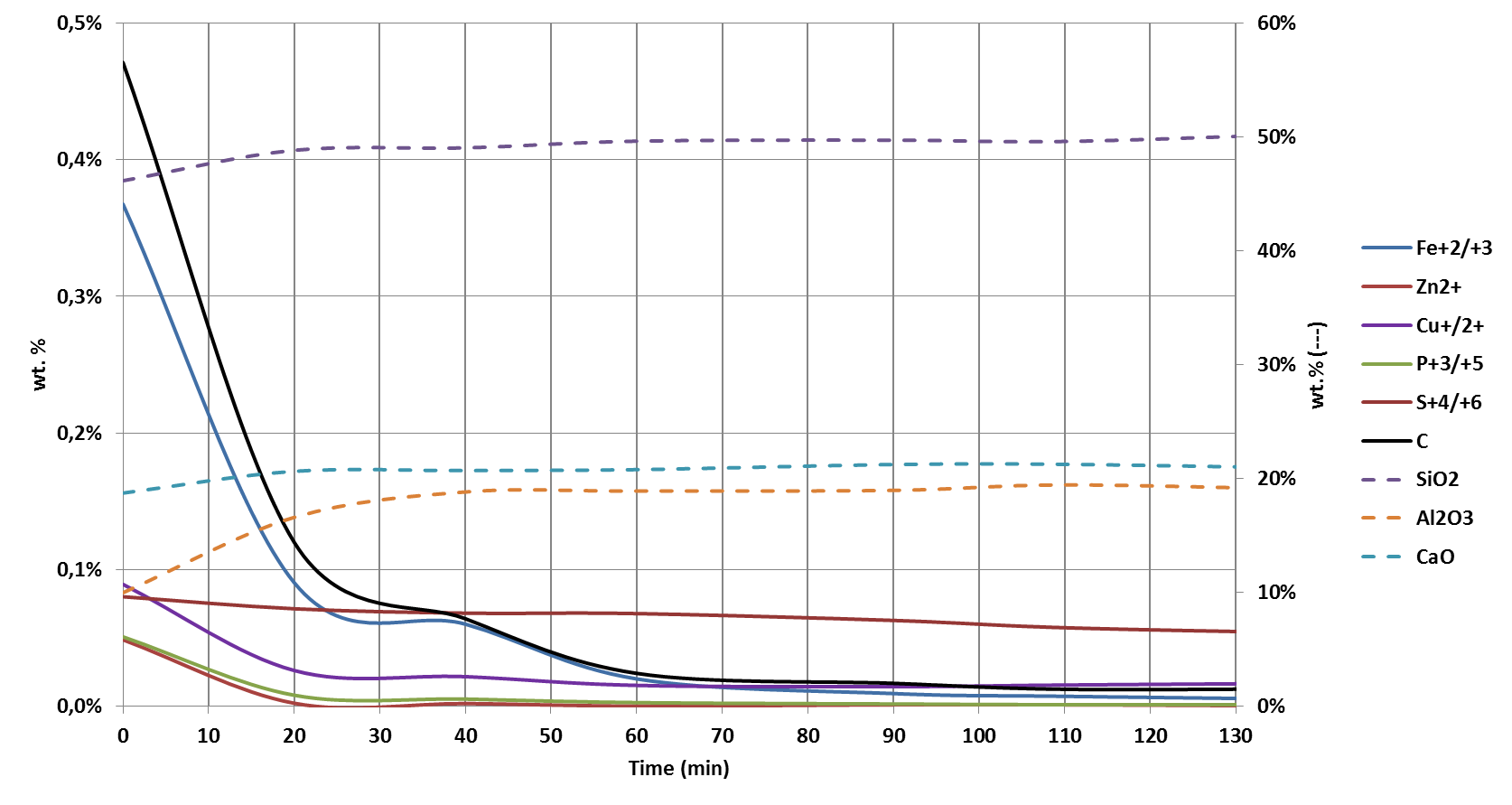 SiO2
C
Fe
CaO
Al2O3
S
P
Cu
Zn
Thermal treatment of IBA
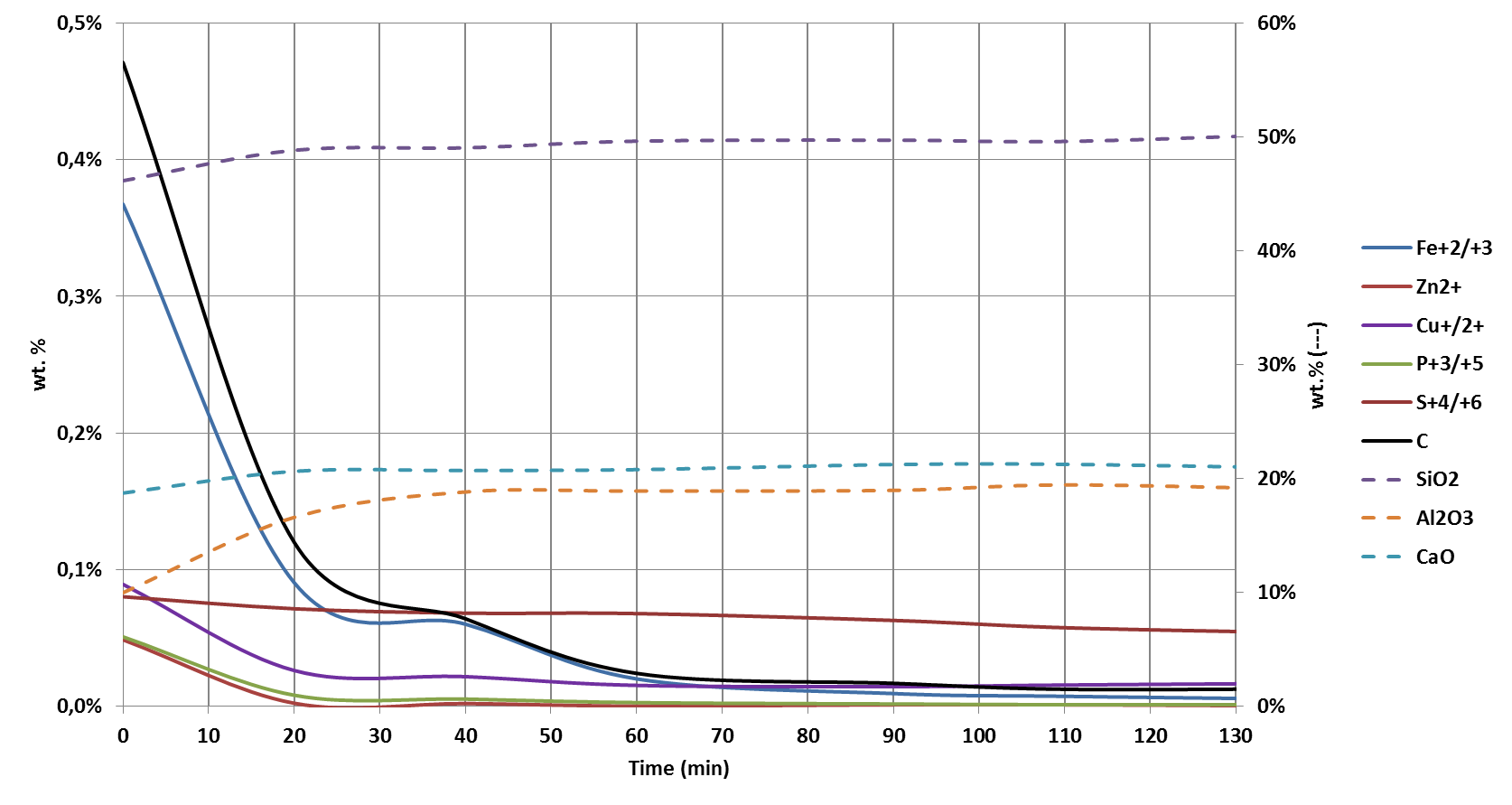 Charging
SiO2
C
Fe
CaO
Al2O3
S
P
Cu
Zn
Thermal treatment of IBA
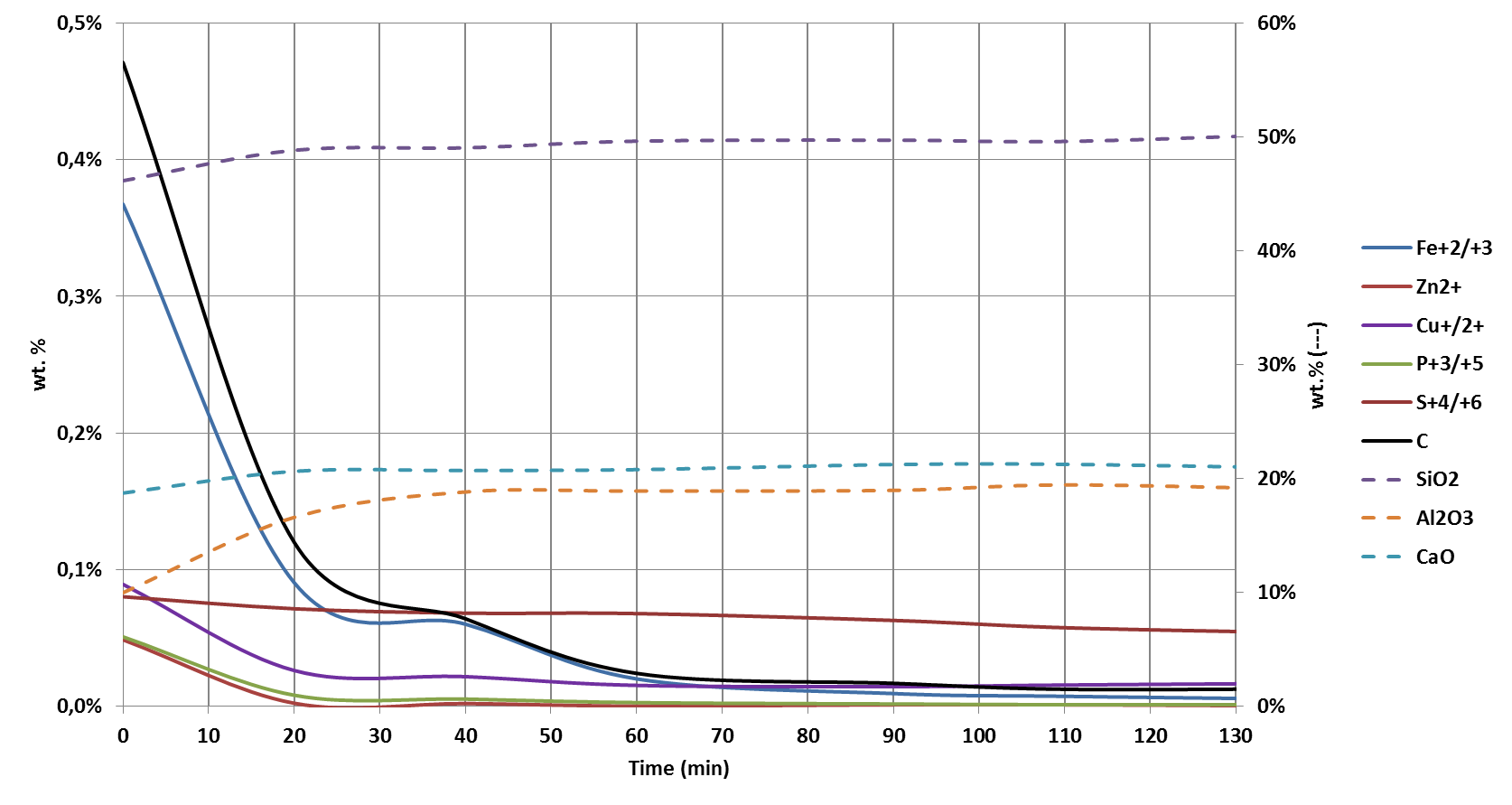 Charging
SiO2
C
Fe
CaO
Al2O3
S
P
Cu
Zn
Thermal treatment of IBA
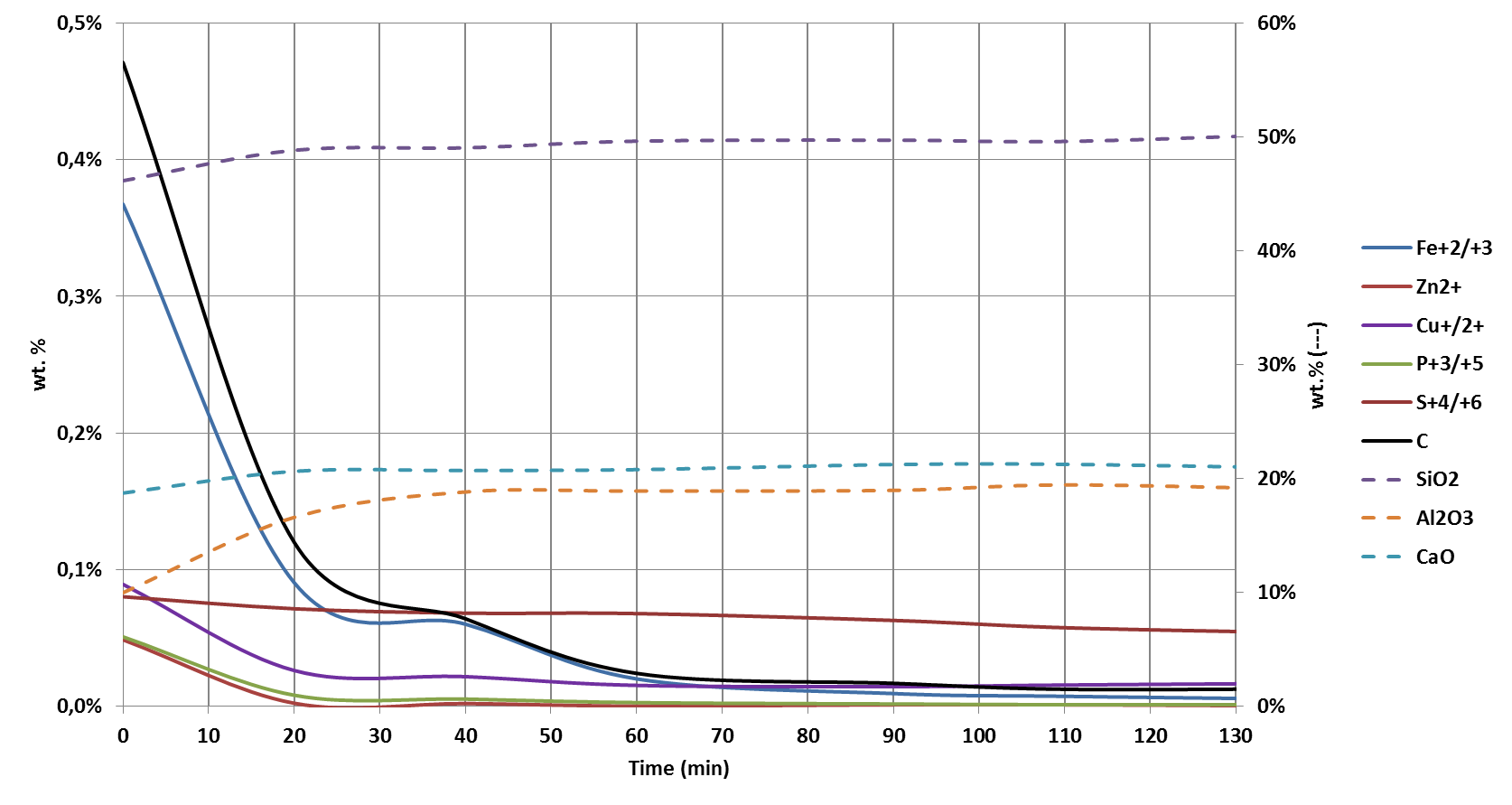 Charging
SiO2
C
Fe
CaO
Al2O3
S
P
Cu
Zn
Thermal treatment of IBA
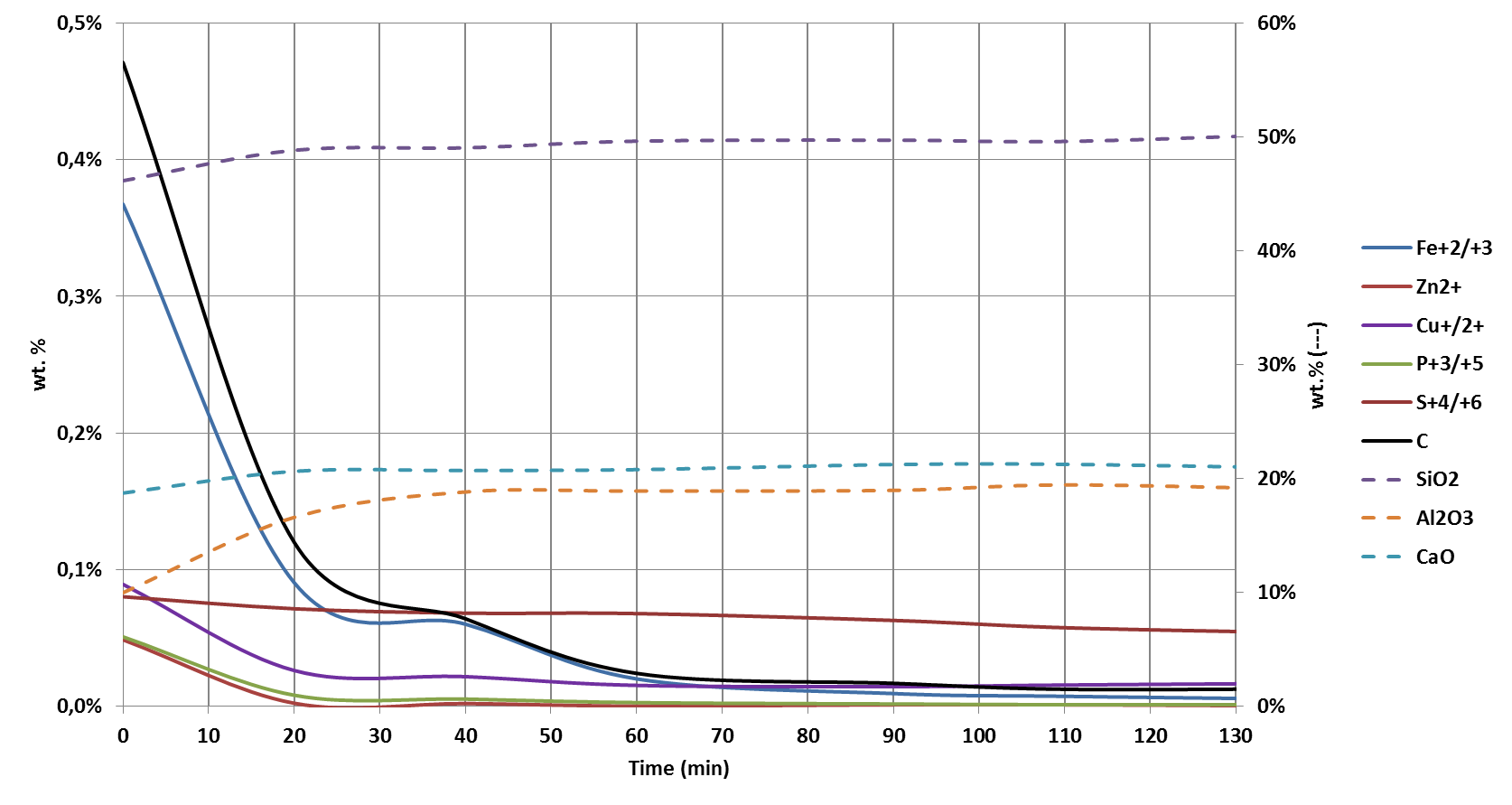 Charging
Conditioning
SiO2
C
Fe
CaO
Al2O3
S
P
Cu
Zn
IBA Decomposition
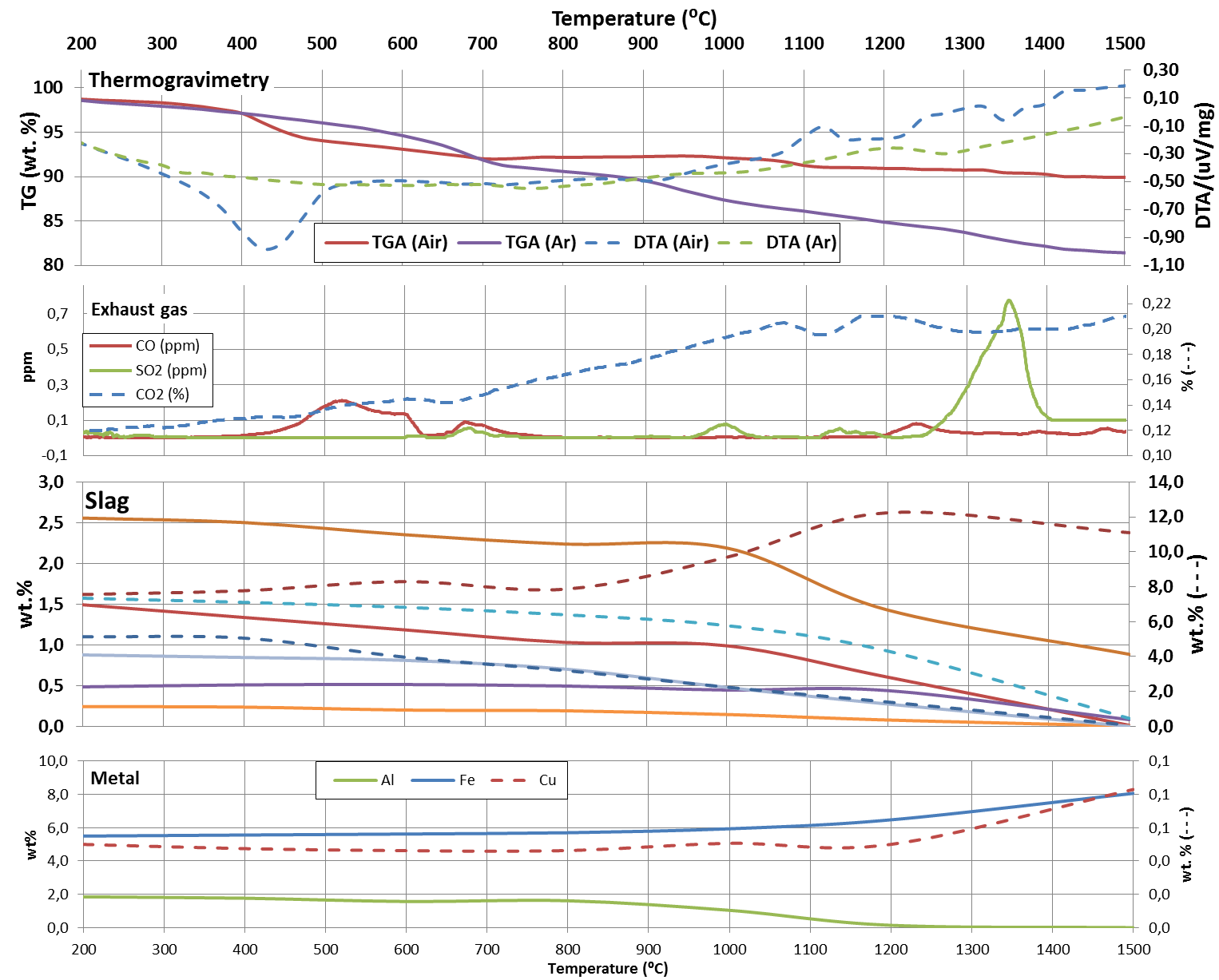 CO2
CO
SO2
Al2O3
Fe2O3
SO3
Cl
C
ZnO
CuO
PbO
IBA Decomposition
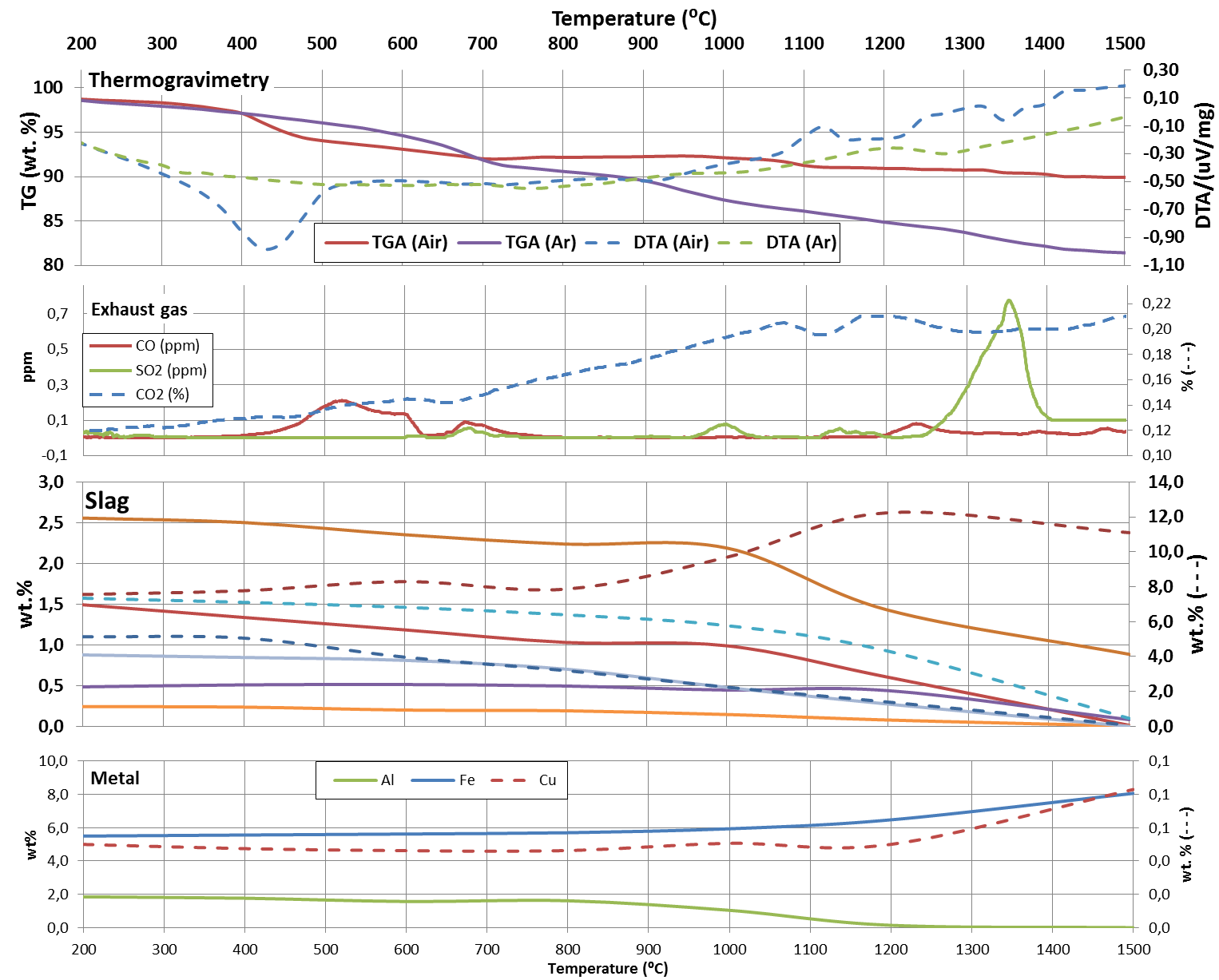 CO2
CO
SO2
Al2O3
Fe2O3
SO3
C
Cl
ZnO
CuO
PbO
1st phase
2st phase
3rd phase
IBA Decomposition
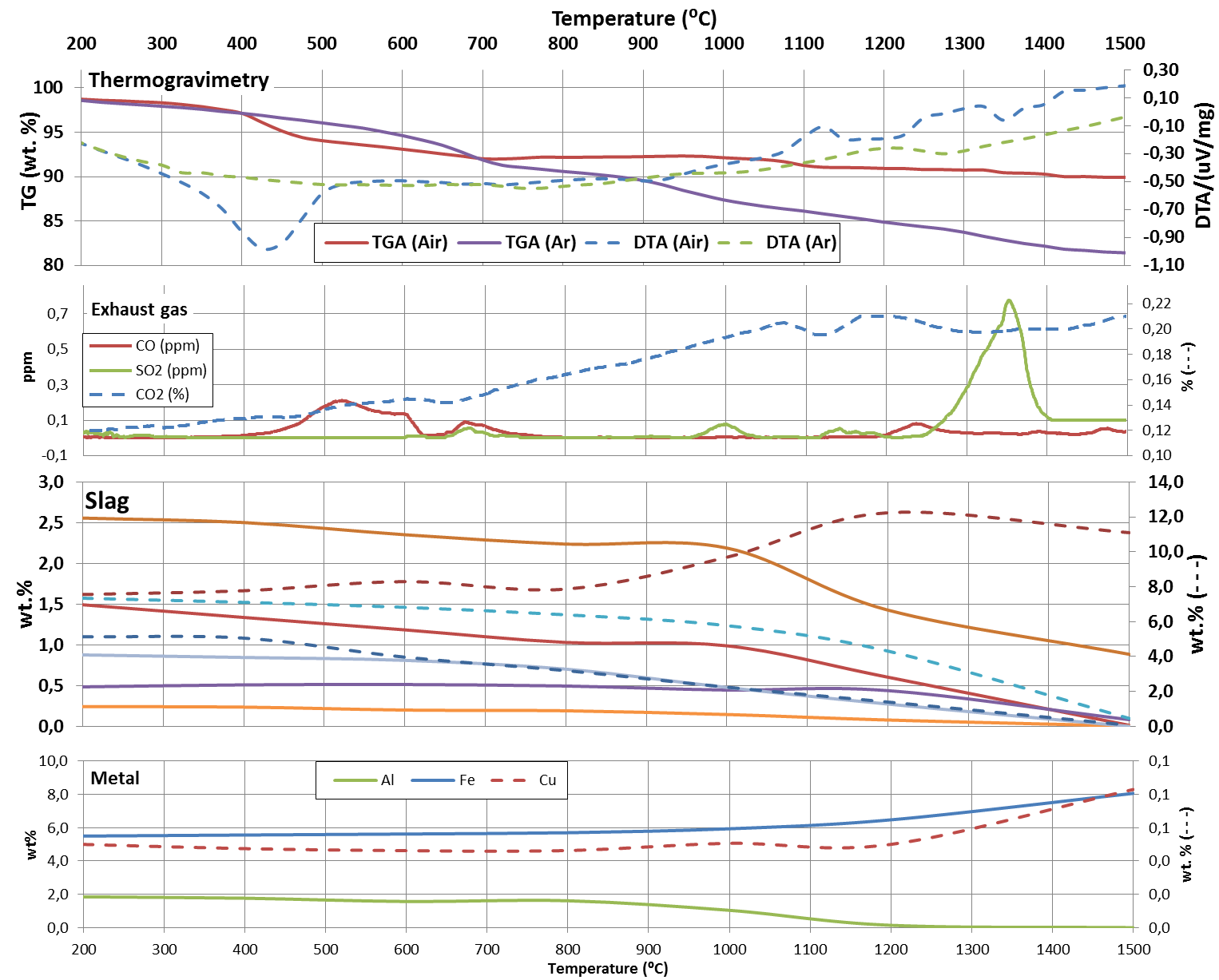 Carbonates
CO2
Unburnt
SO2
Al2O3
Fe2O3
SO3
Cl
C
ZnO
CuO
PbO
3rd phase
1st phase
2st phase
IBA Decomposition
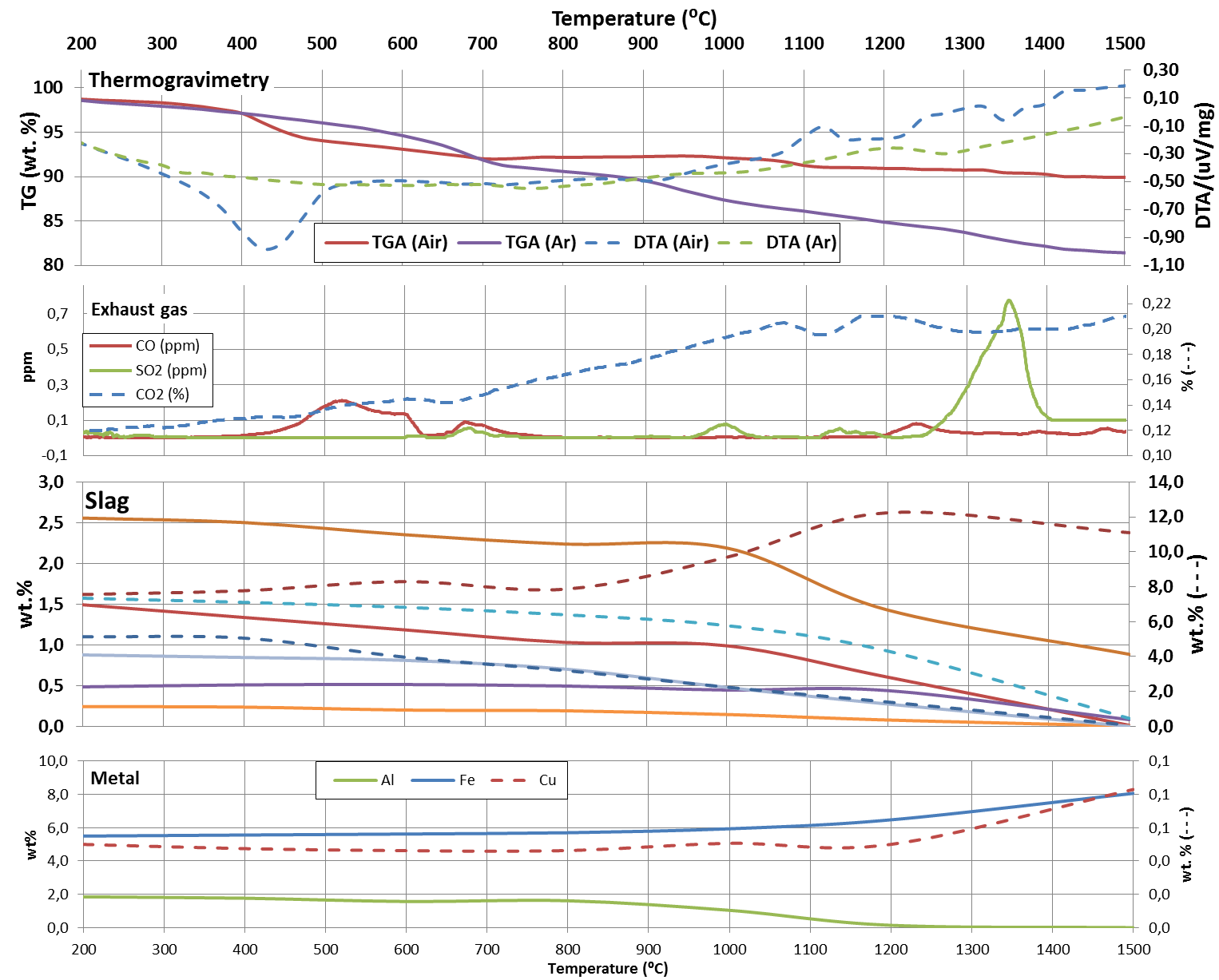 CO2
CO
SO2
Al2O3
Fe2O3
SO3
Cl
C
ZnO
CuO
PbO
3rd phase
1st phase
2st phase
H: Hematite


M: Magnetite


A: Anhydryte


W: Wurtzite


Ca: Calcite

	

Cr: Cristobalite


Q: Quartz


Co:  Corundum


Me: Melilite


Wo: Wollastonite


P: Pseudo-
    wollastonite
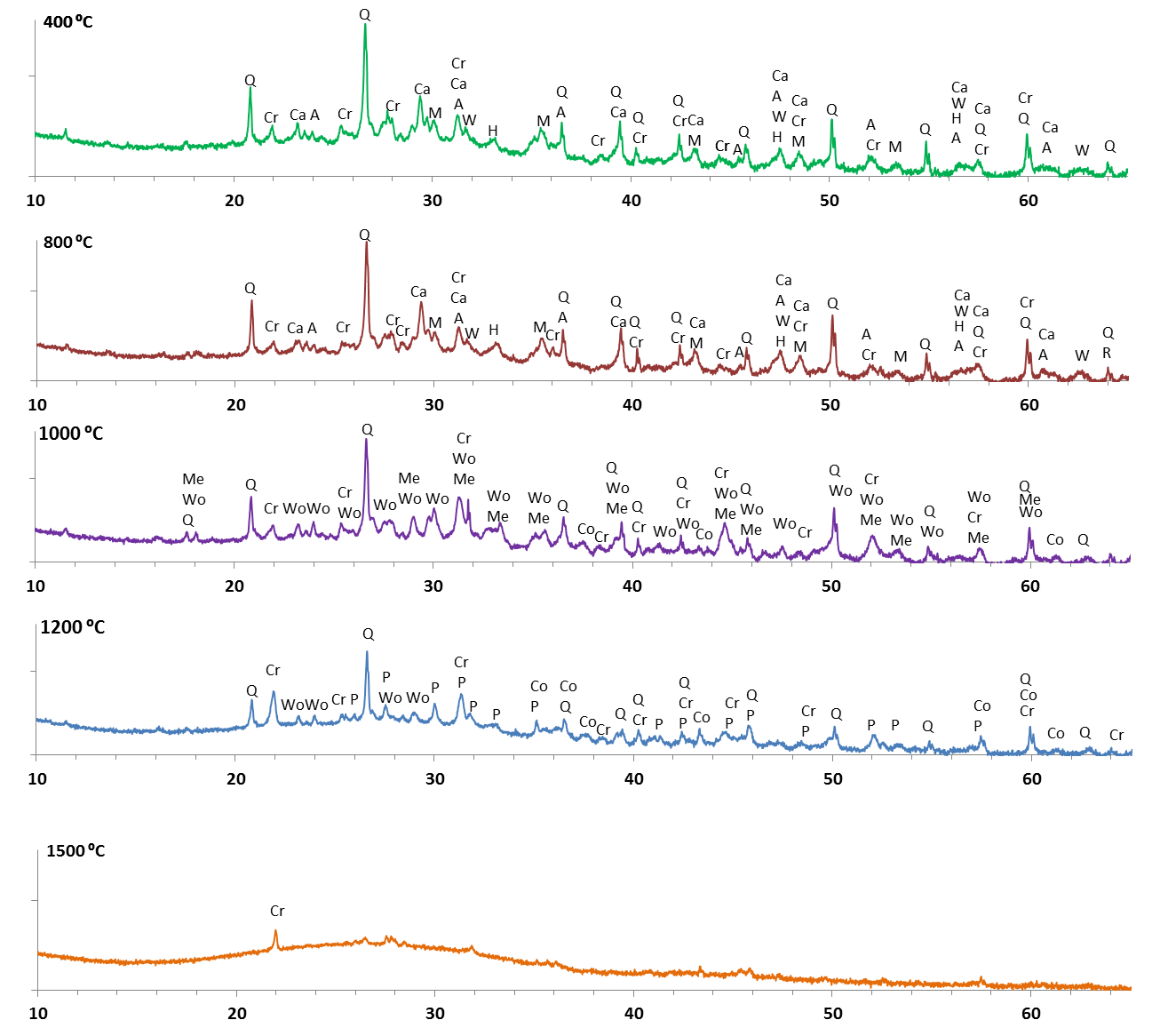 H: Hematite


M: Magnetite


A: Anhydryte


W: Wurtzite


Ca: Calcite

	

Cr: Cristobalite


Q: Quartz


Co:  Corundum


Me: Melilite


Wo: Wollastonite


P: Pseudo-
    wollastonite
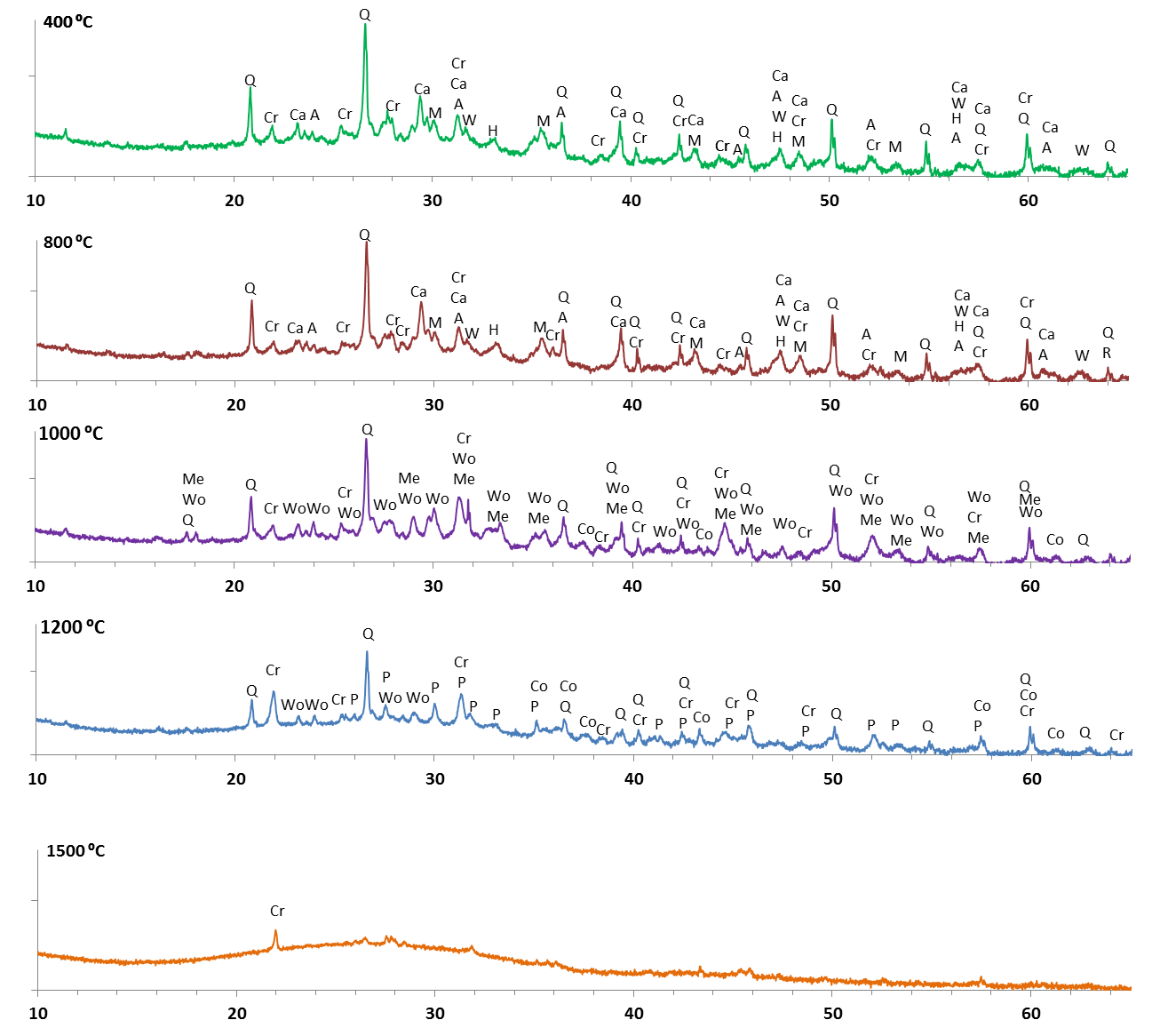 IBA Decomposition
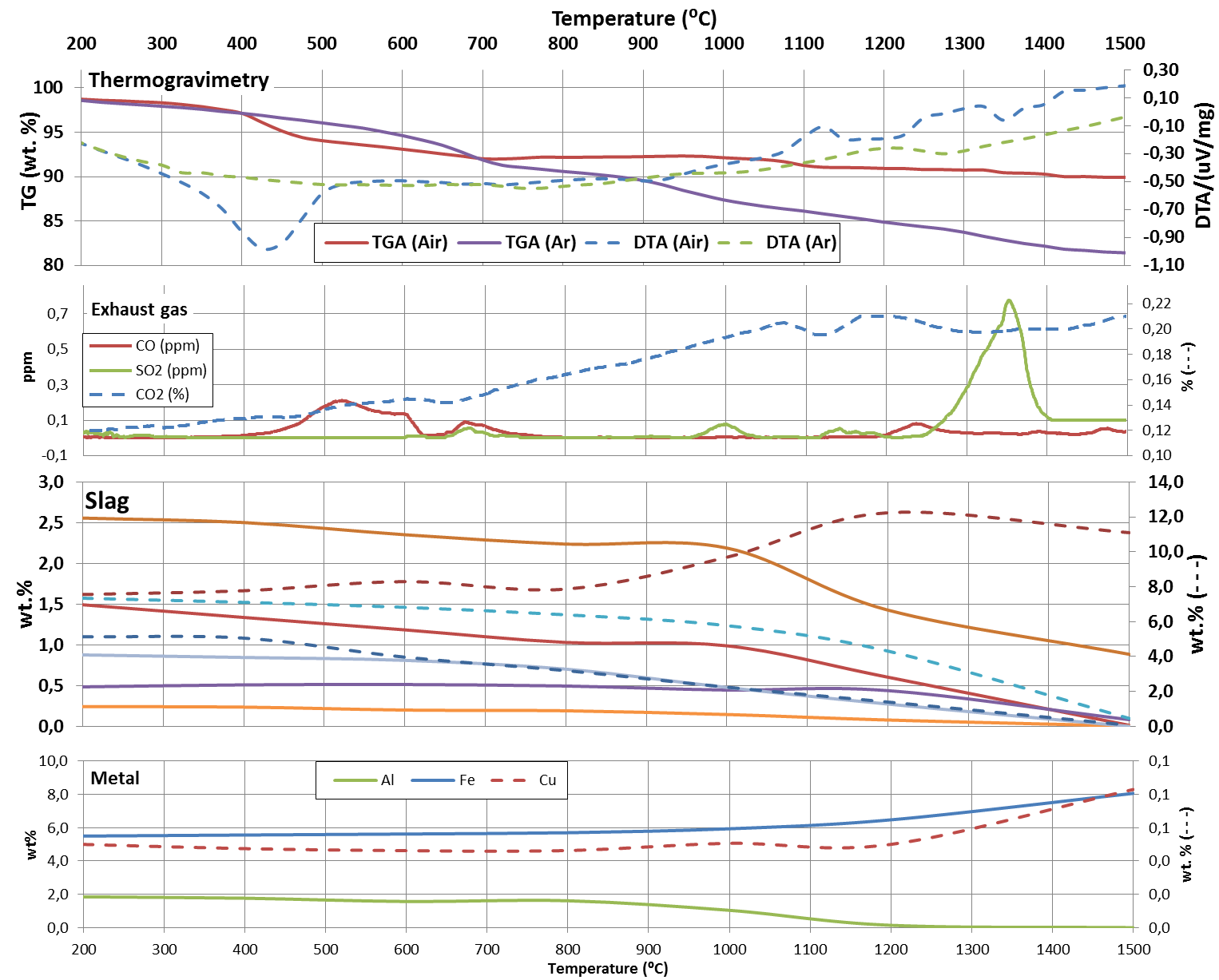 CO2
SO2
Al2O3
Fe2O3
SO3
Cl
C
ZnO
CuO
PbO
3rd phase
1st phase
2st phase
H: Hematite


M: Magnetite


A: Anhydryte


W: Wurtzite


Ca: Calcite

	

Cr: Cristobalite


Q: Quartz


Co:  Corundum


Me: Melilite


Wo: Wollastonite


P: Pseudo-
    wollastonite
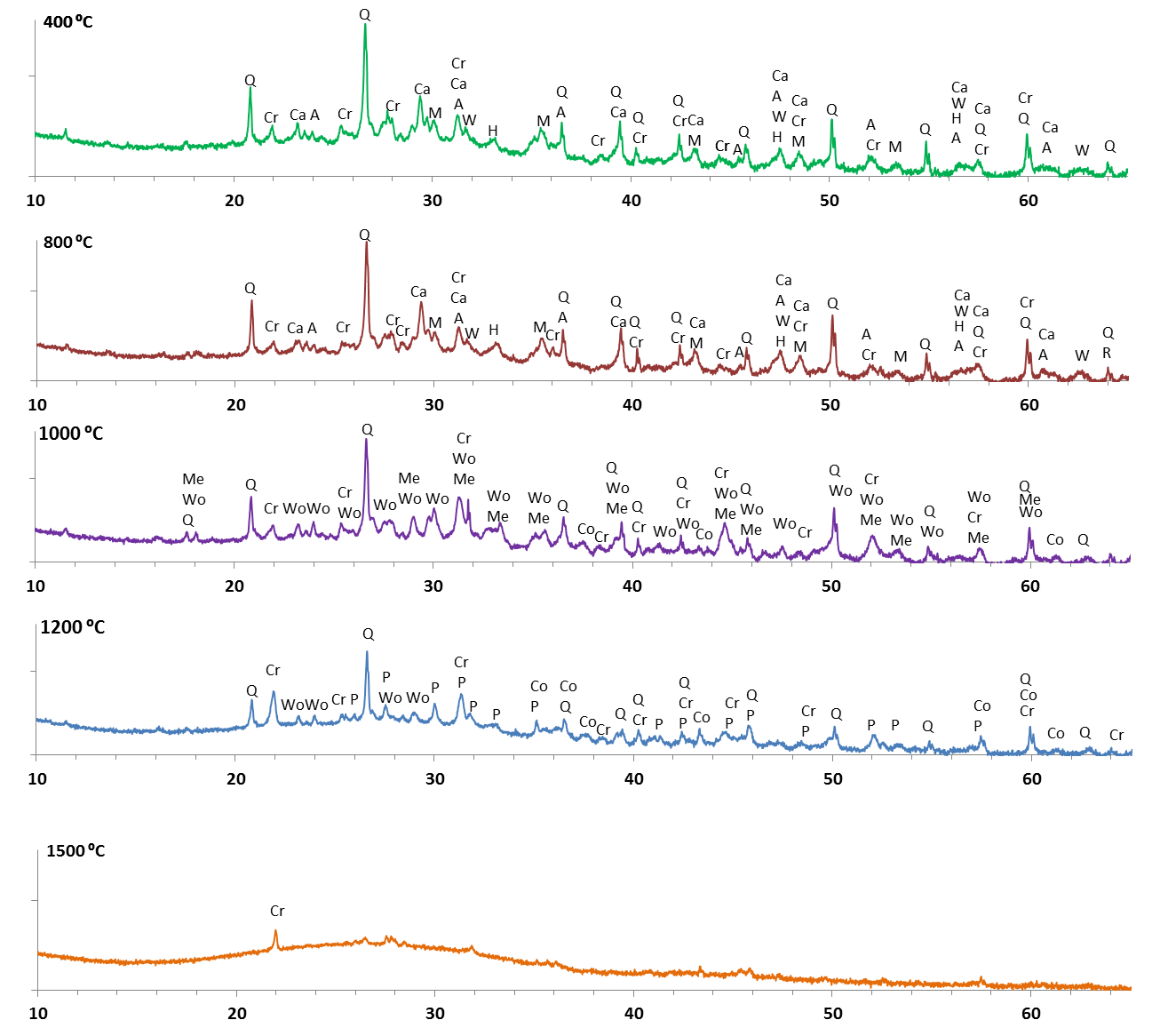 Outlook/ Conclusions
IBA doesn’t need addition of reductants or fluxing agents to reduce the melting point.
Commercial glass (SiO2-Na2O-CaO matrix) + CaO (decomposition of CaCO3) favours the dissolution of high melting point minerals (quartz, rutile, corundum, etc.). 
The range between 800 and 1.300˚C is crucial to cleaning IBA from potentially contaminating pollutants (Cl, Zn, Pb, Cu, Co, Mo). 
High temperatures allow to homogenize and separate metals from the slag. 
Due to its high silica content, once IBA re-melted, it presents an amorphous and chemically stable structure.
IME Process Metallurgy and Metal Recycling 
RWTH Aachen University
Prof. Dr.-Ing. Dr. h.c. Bernd Friedrich
www.ime-aachen.de
hlucas@ime-aachen.de